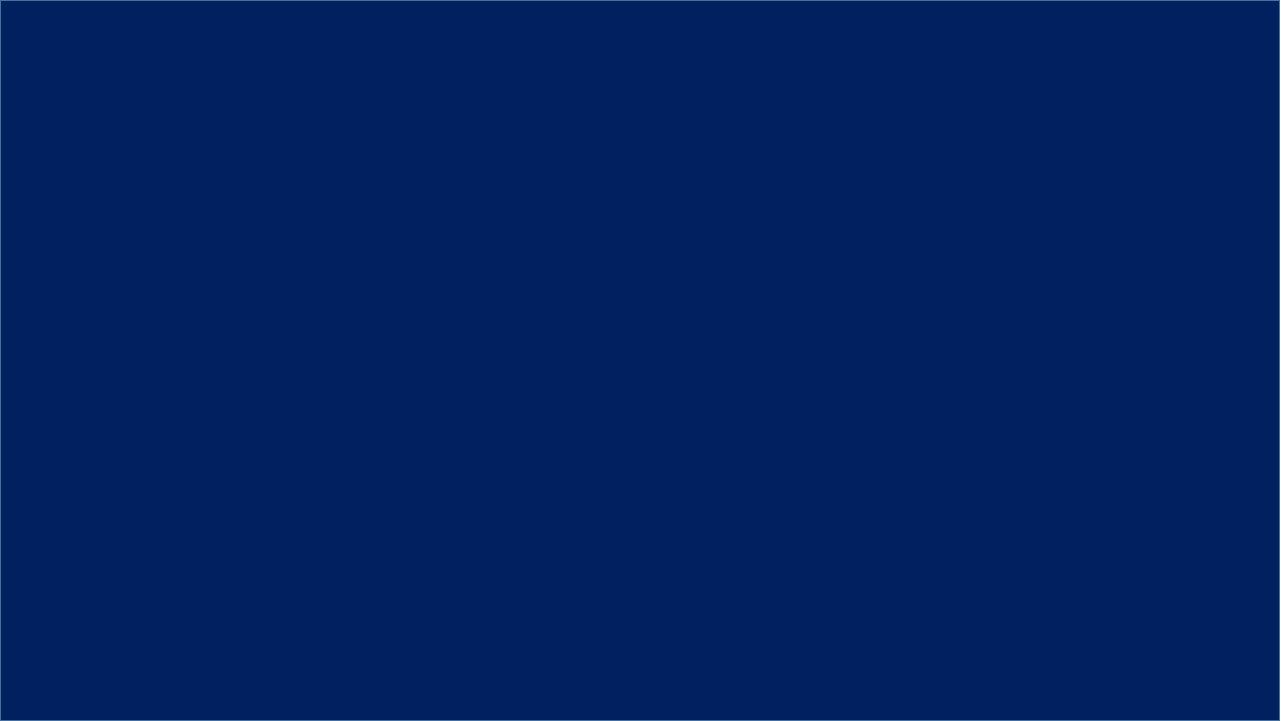 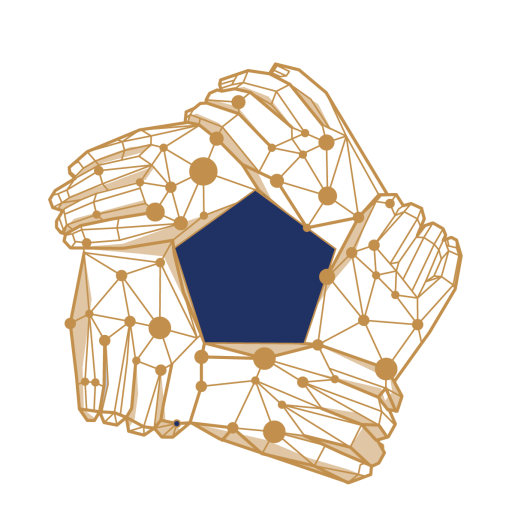 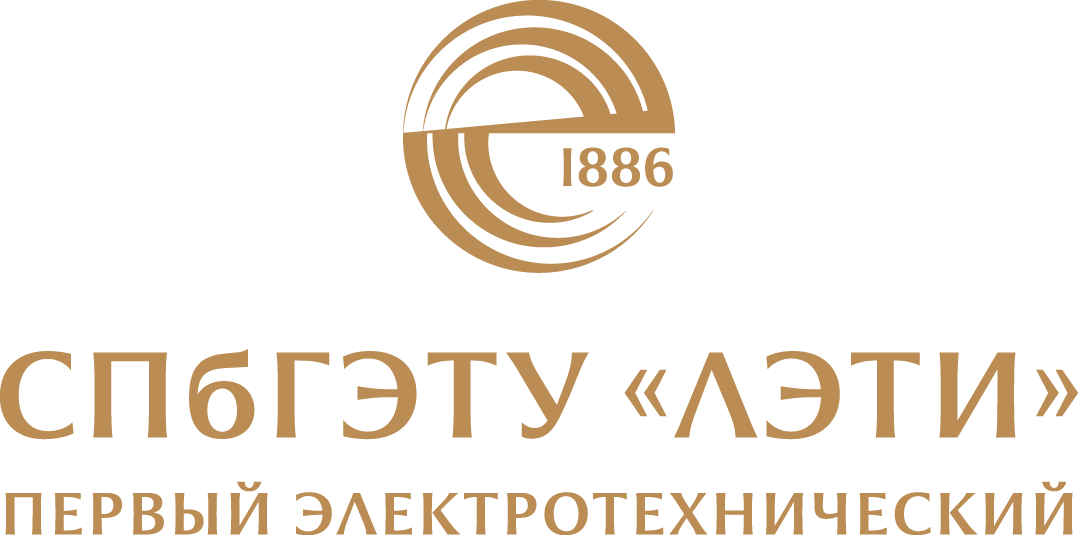 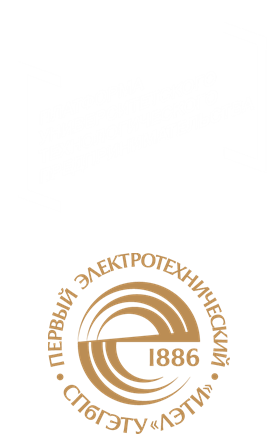 Система машинного зрения для фиксации и анализа изображений подводной среды
Акселерационная программа «Стартапы LETI» 2023
Лидер Эпохи Технологических Инноваций
Трекер проекта – 
Эксперт проекта - ФИО
Обозначение версионности документа
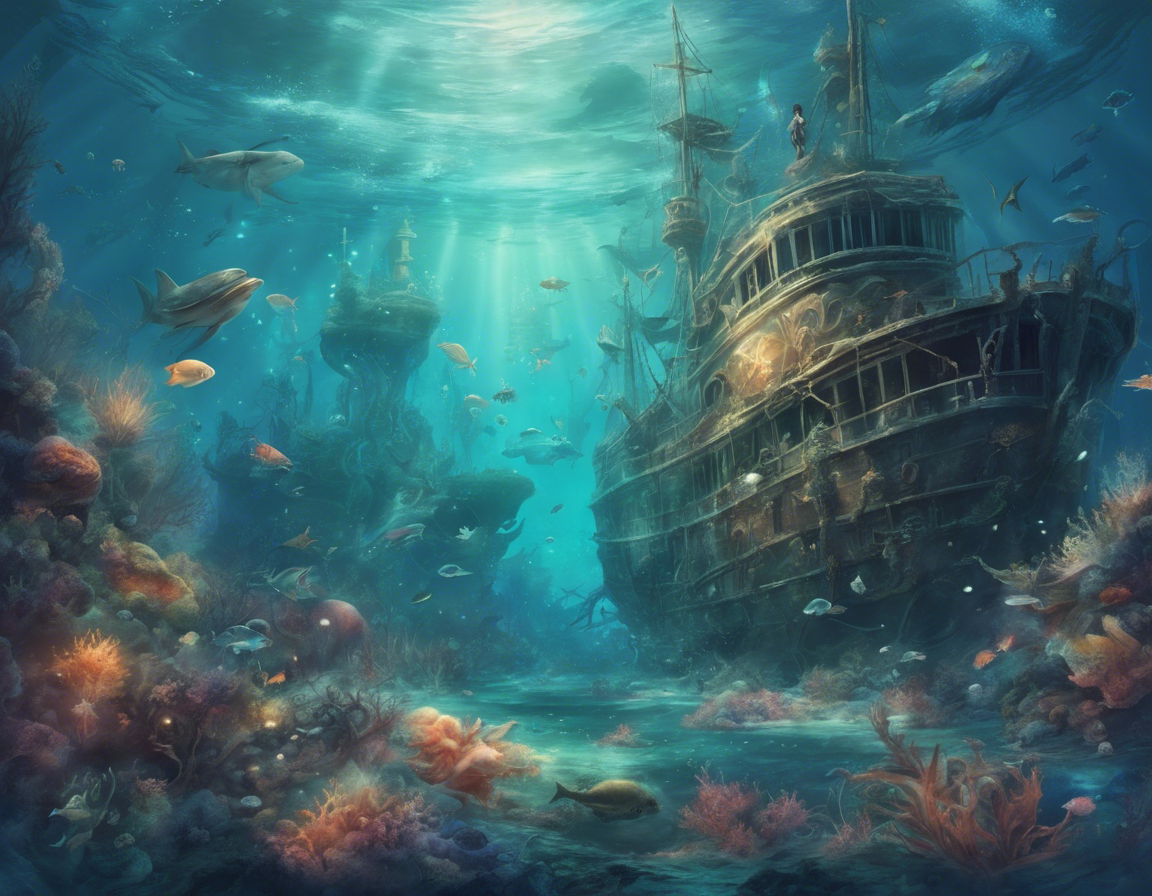 Команда проекта
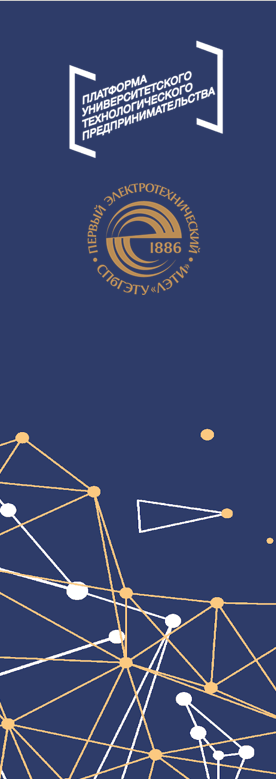 Соколов Никита, 
Студент
Тимлид
Образование\5 лет
Гоношилкин Даниил, 
Студент
Таймкипер
Образование\2 года
Шатковская Маргарита, 
Студент
Скрайбер
Образование\2 года
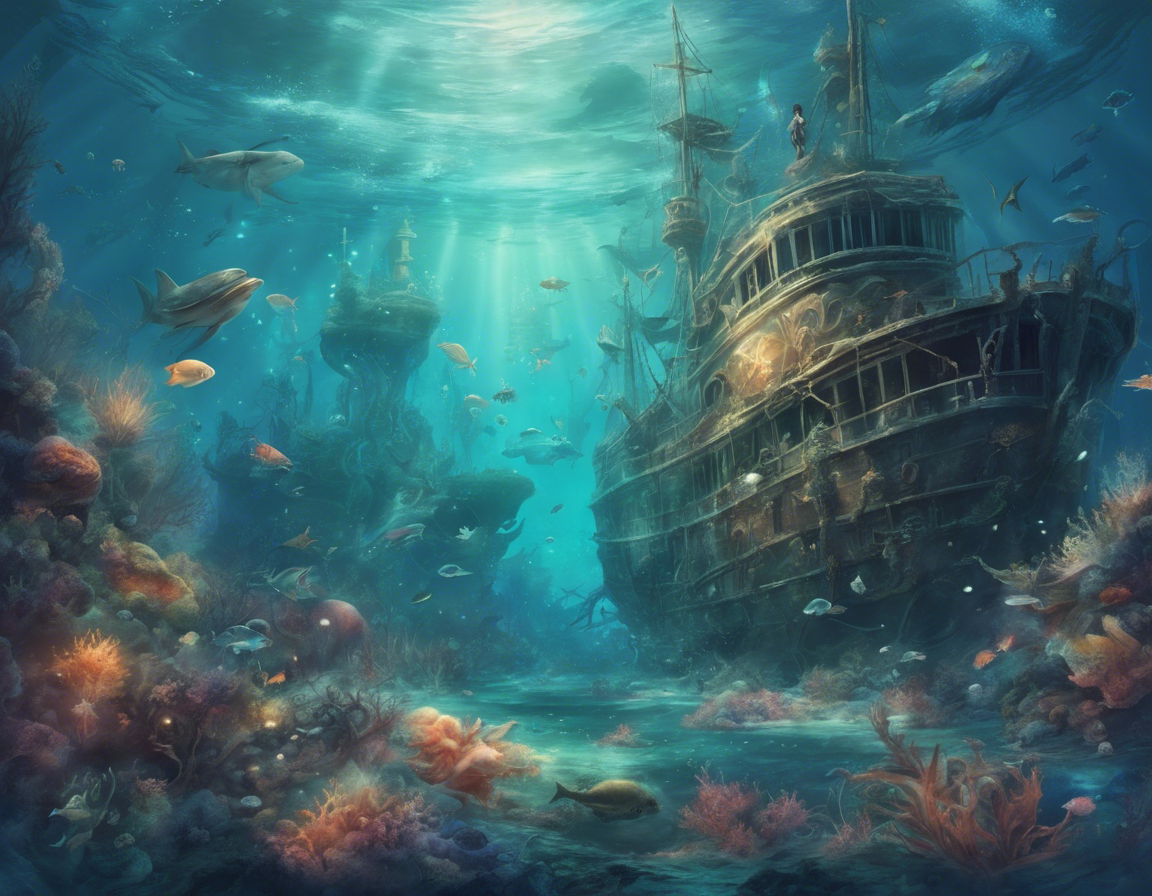 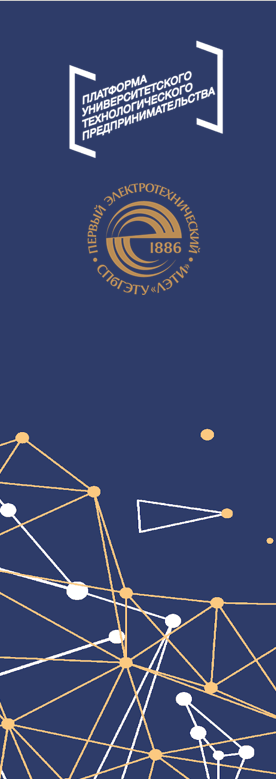 Актуальность и описание проекта
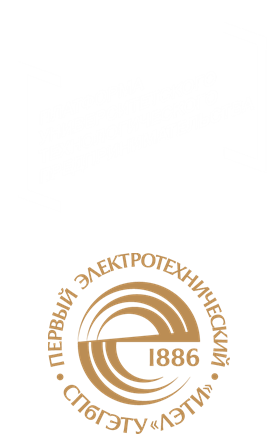 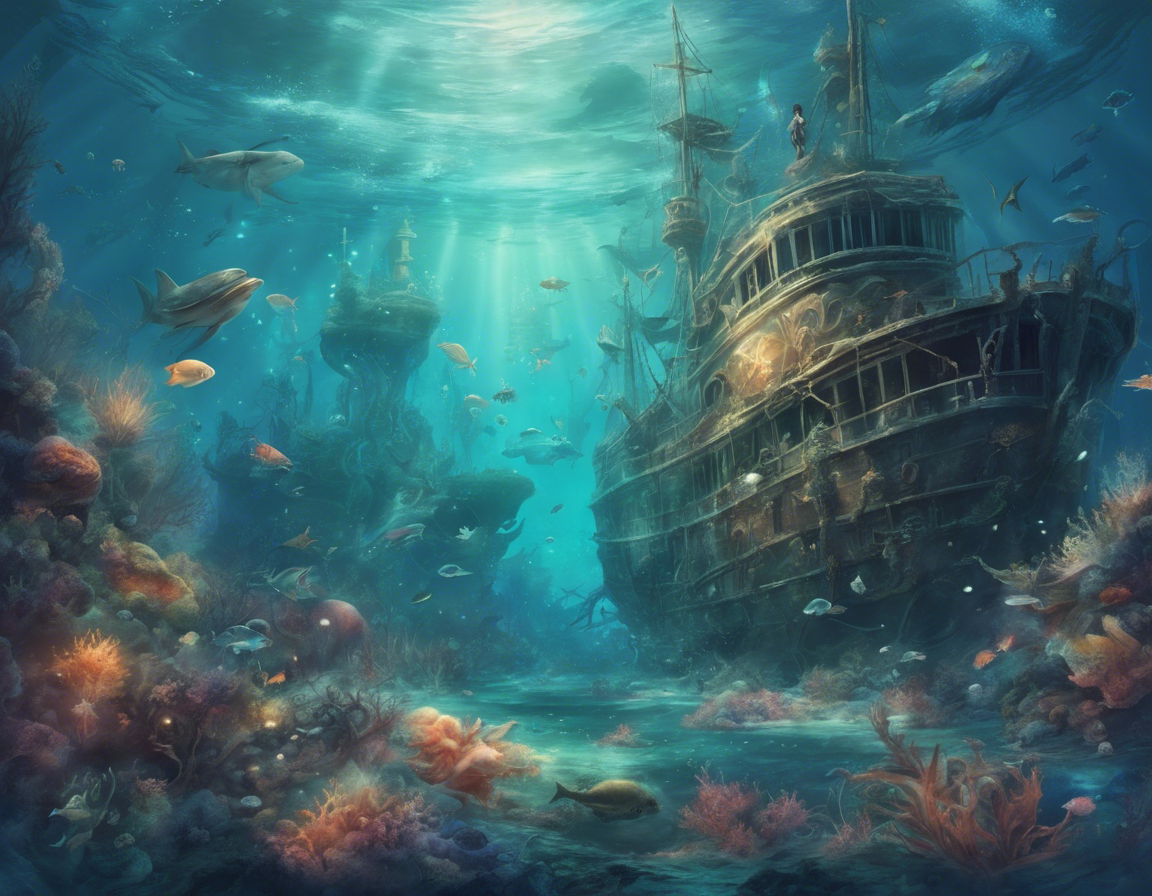 Проблема, которую решает проект
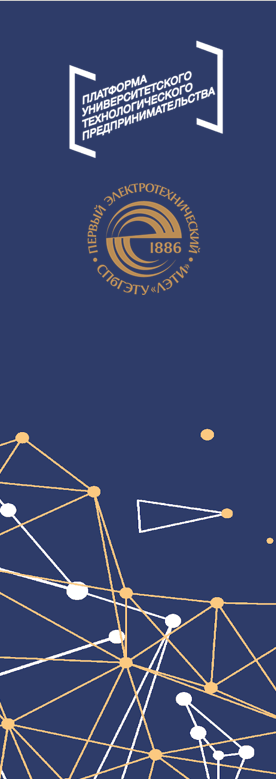 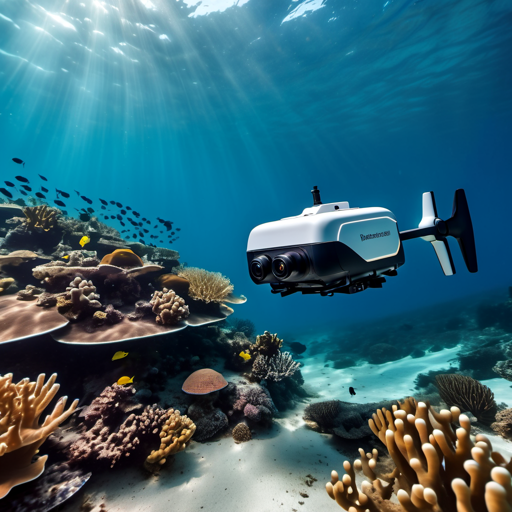 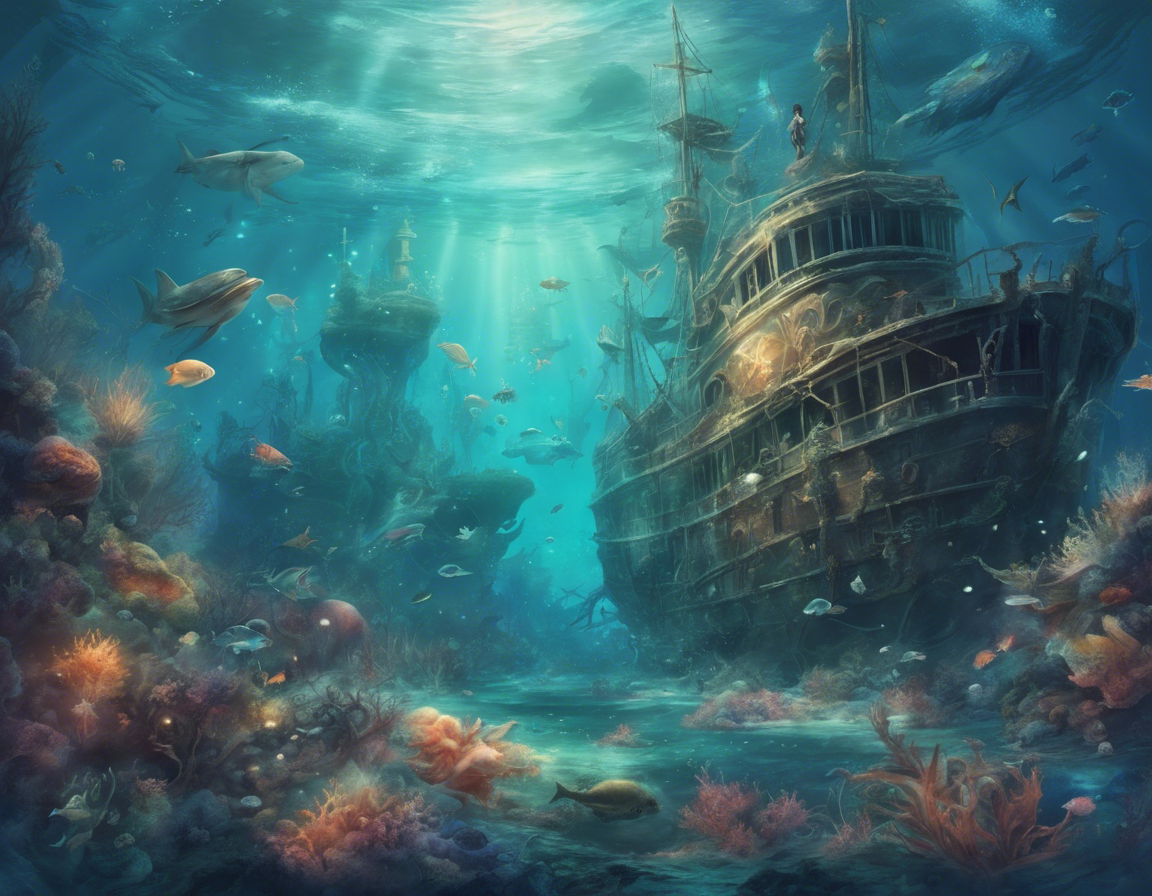 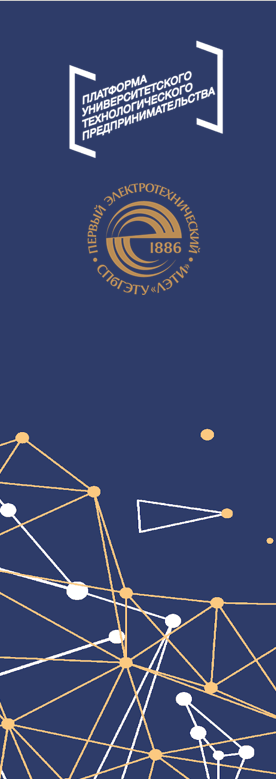 Решение, которое предлагает команда
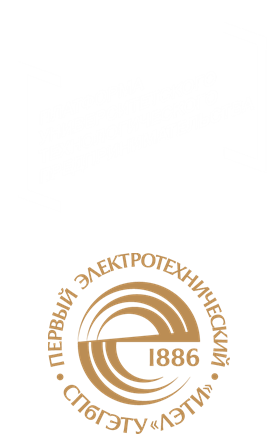 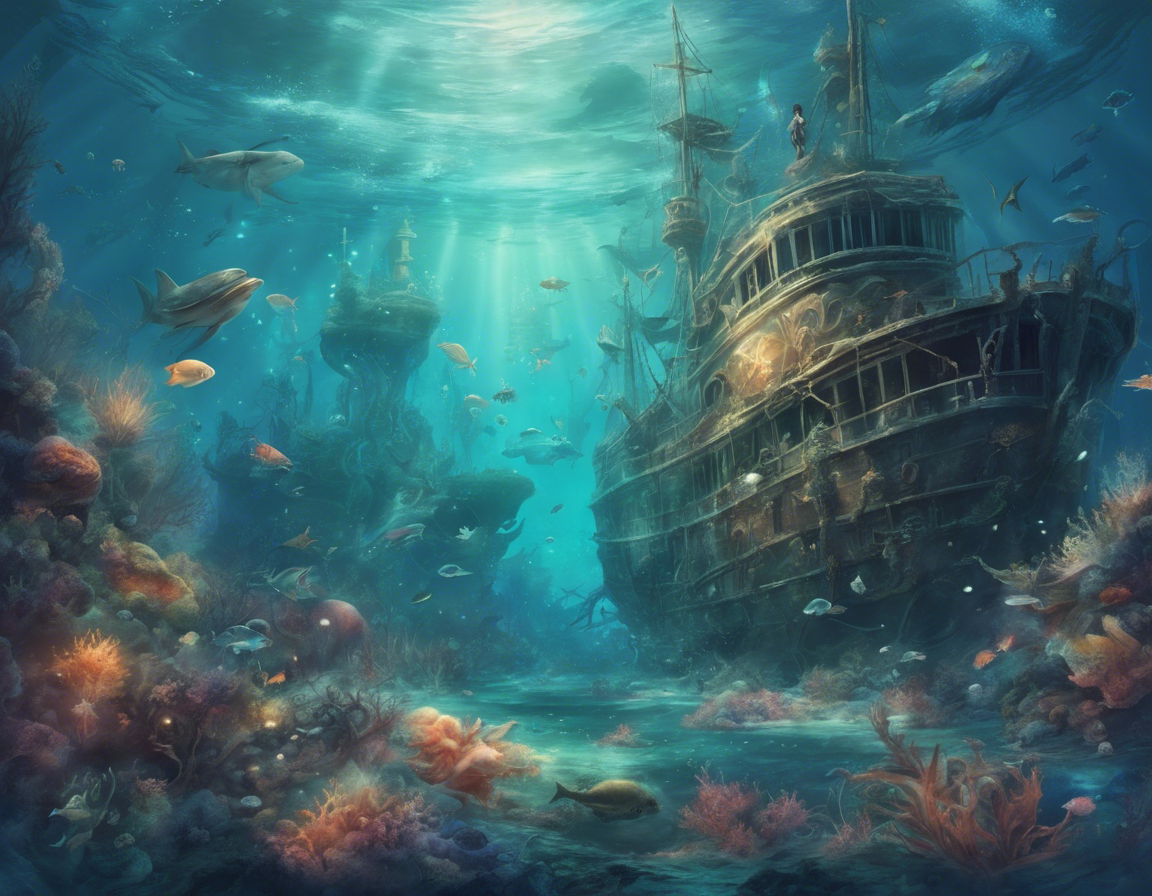 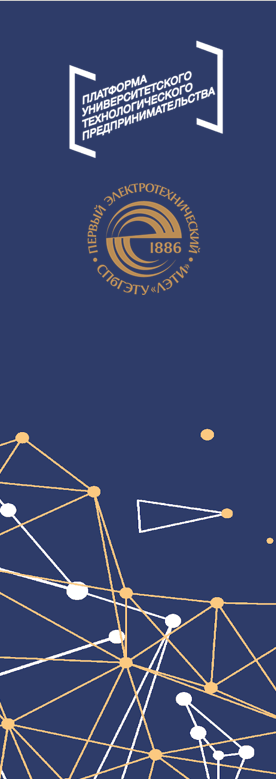 ЦА, стейкхолдеры, потенциальные заказчики
Наш системный комплекс, в отличие от более дорогих предложений конкурентов,  повышением качества и количества выполняемой  работы и снижением затрат на решение поставленных задач, помогает людям, работающим в подводной сфере и желающим недорого и безопасно исследовать водные просторы.  Также мы можем предложить следующие преимущества:
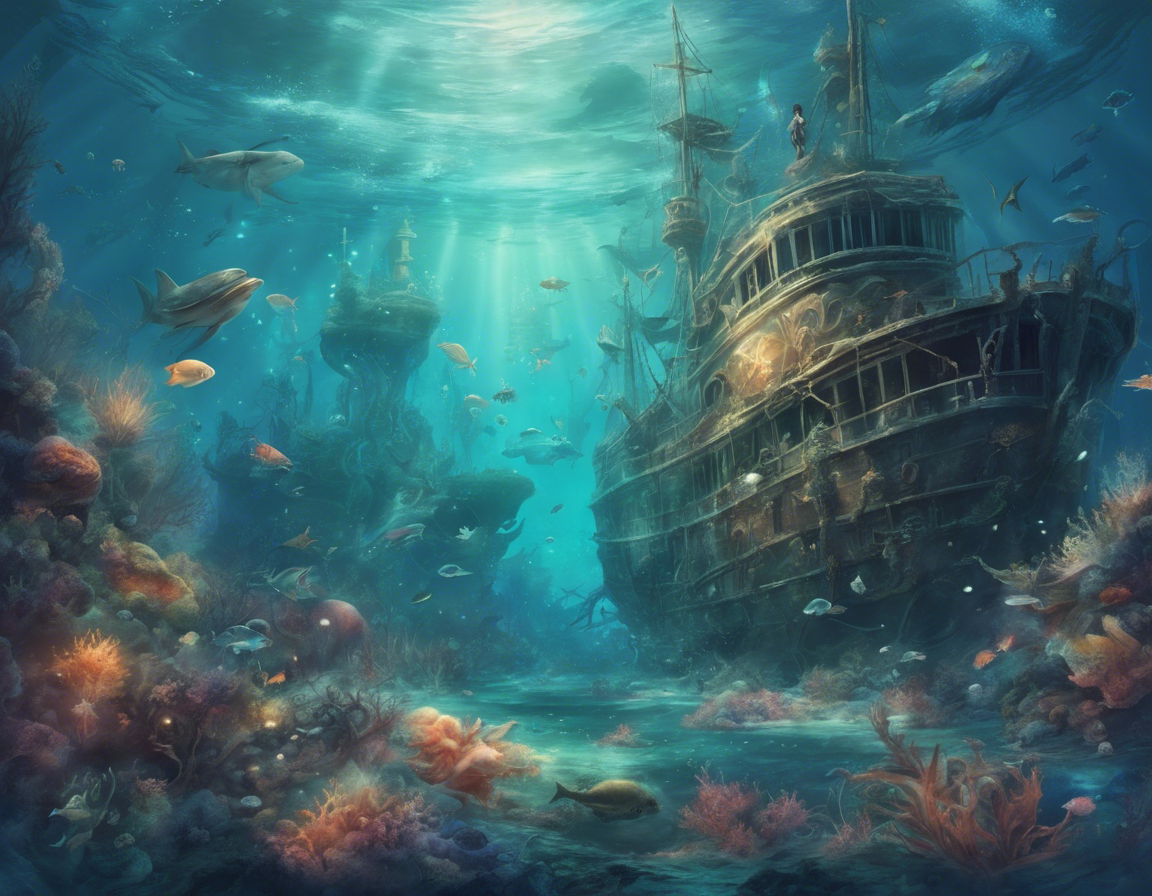 Ценностное предложение и продукт
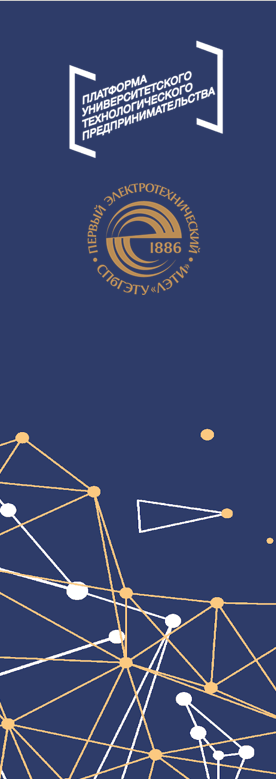 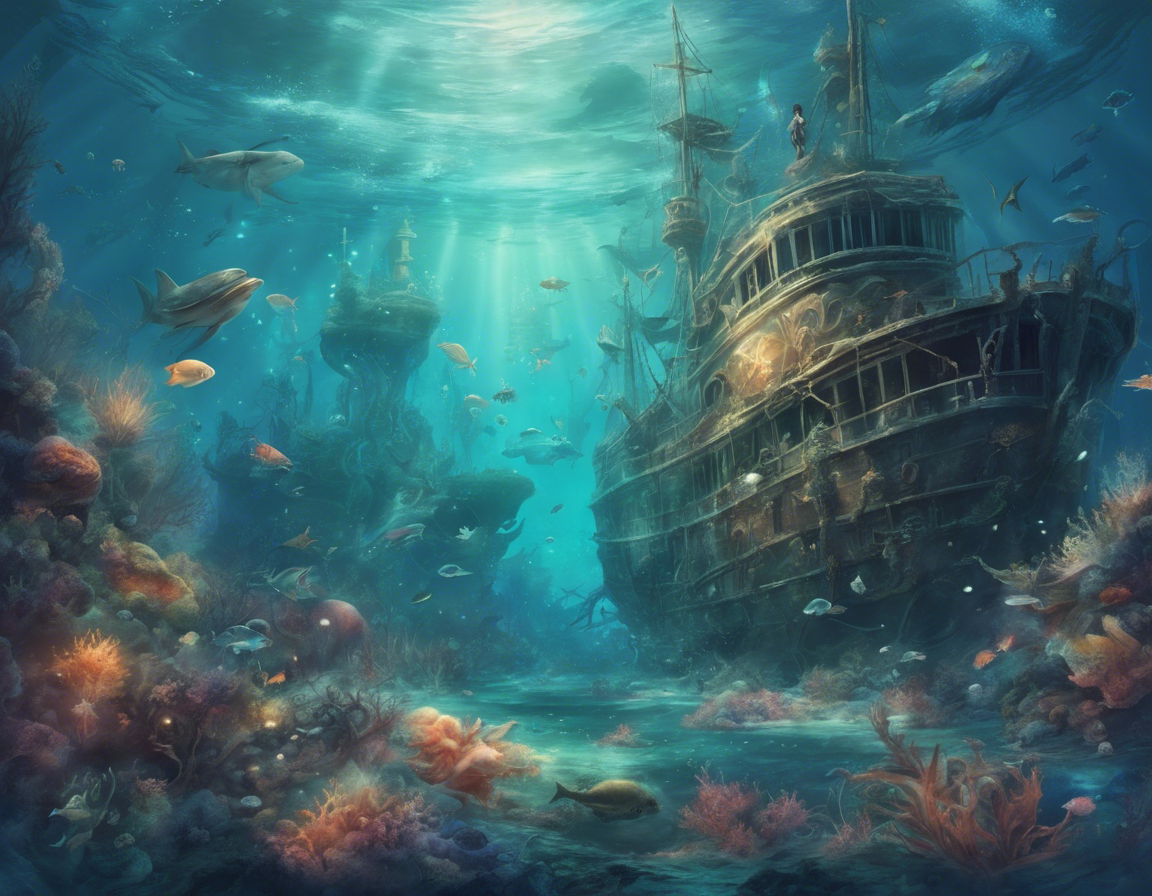 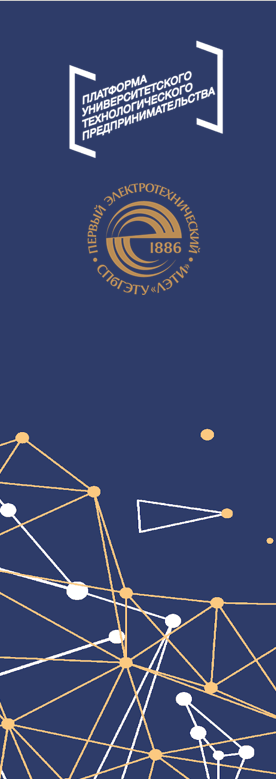 Рынок и анализ конкурентов
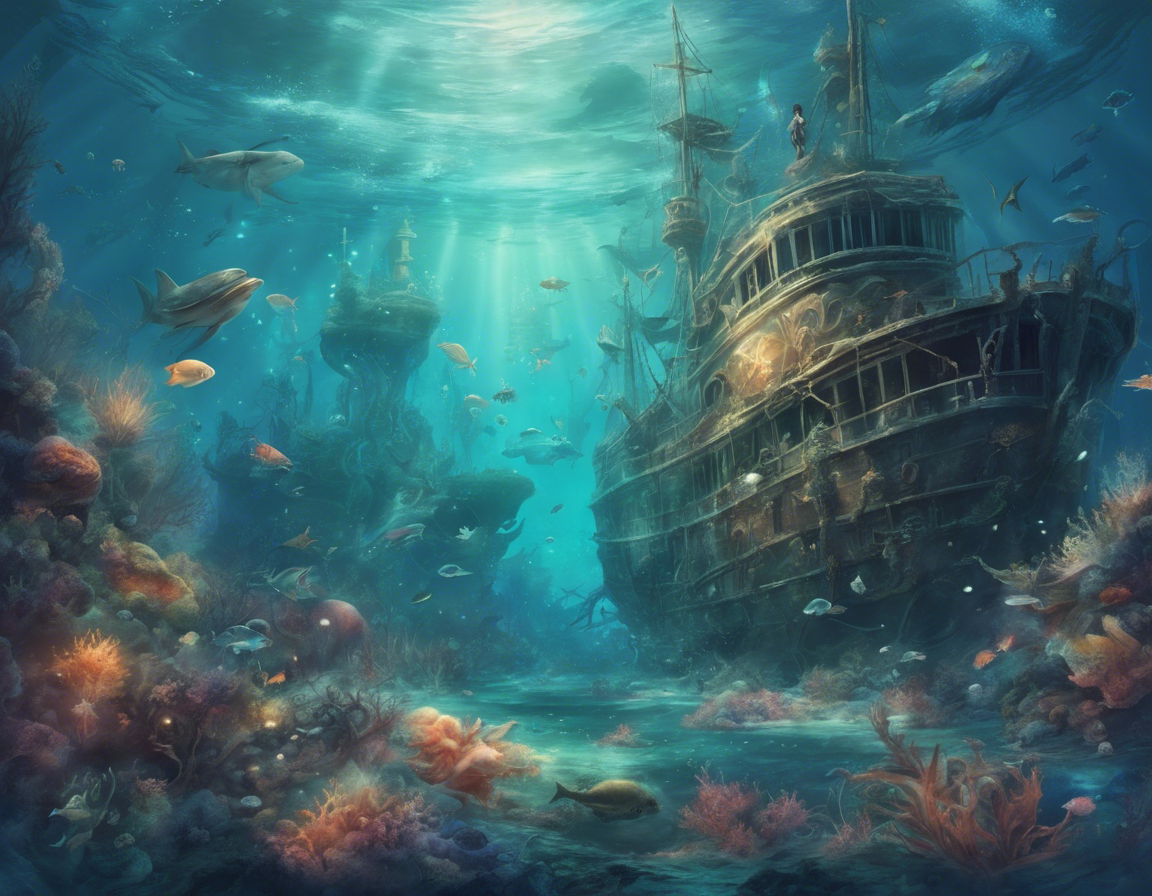 Стратегия продвижения
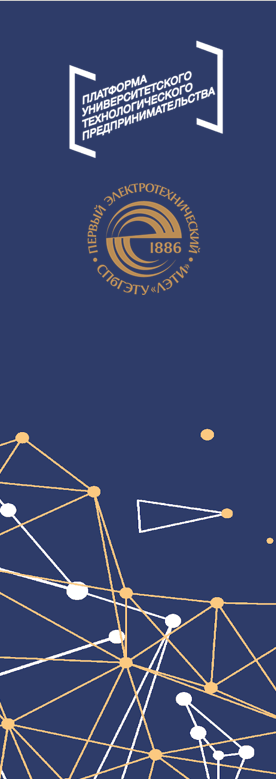 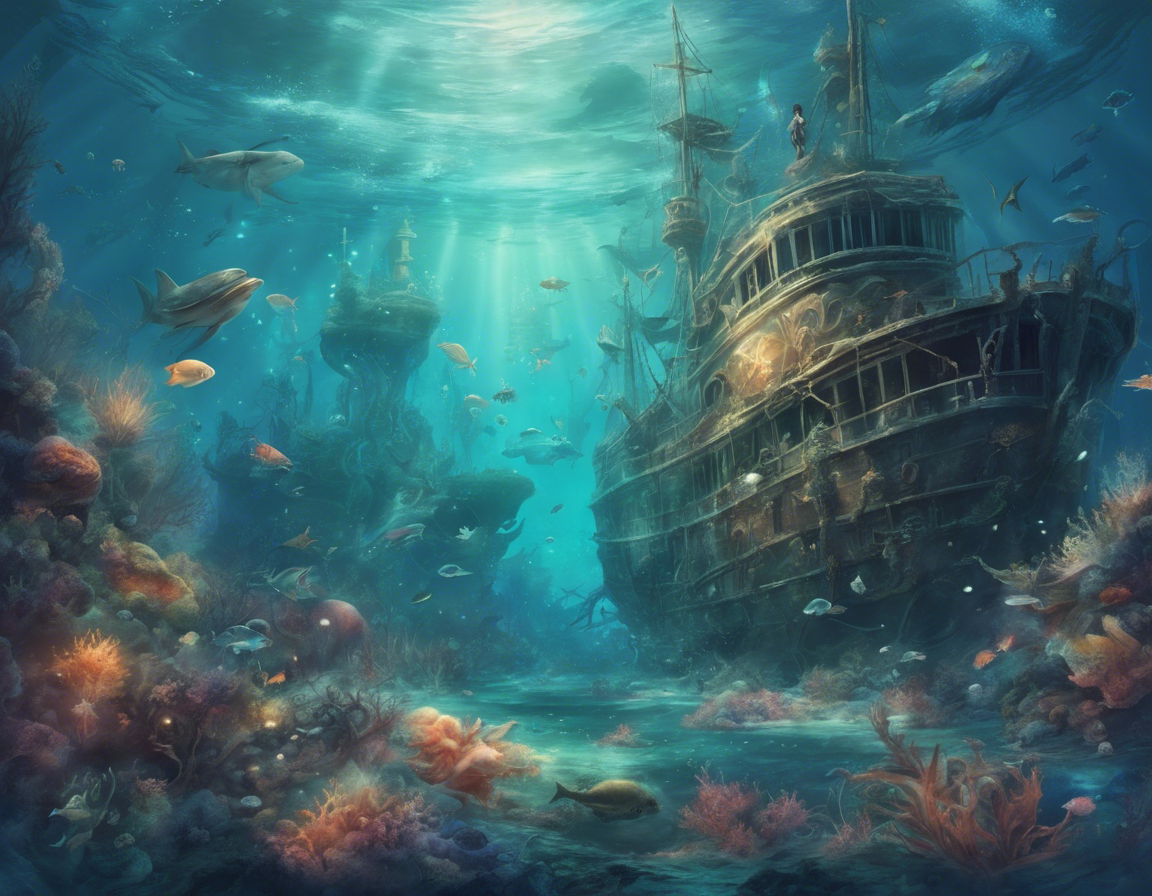 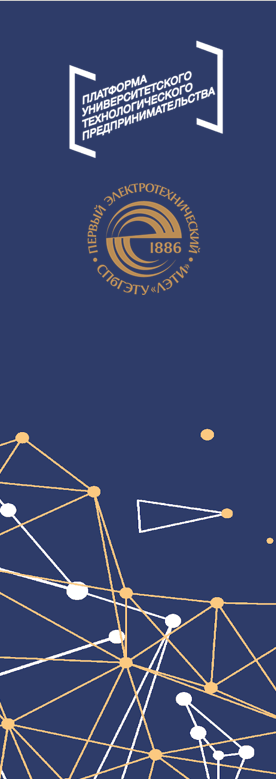 Бизнес модель и факторы успеха
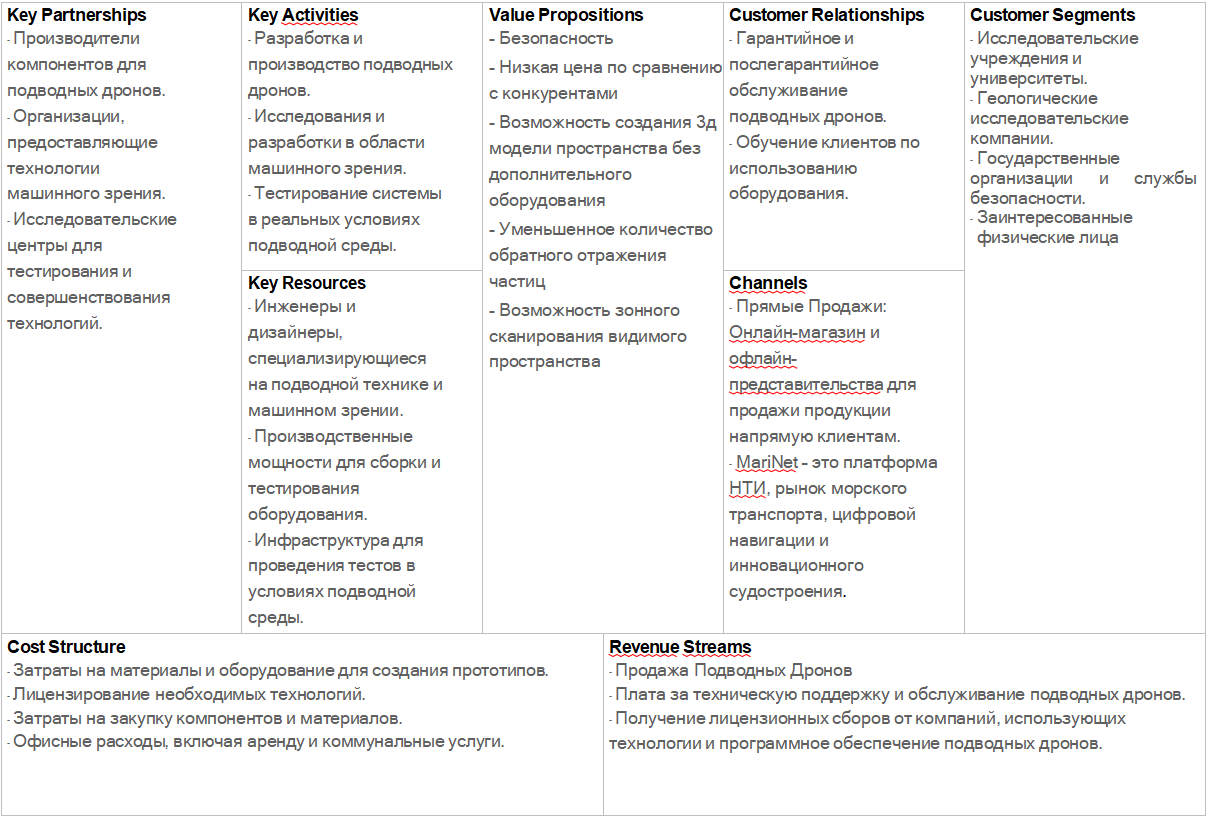 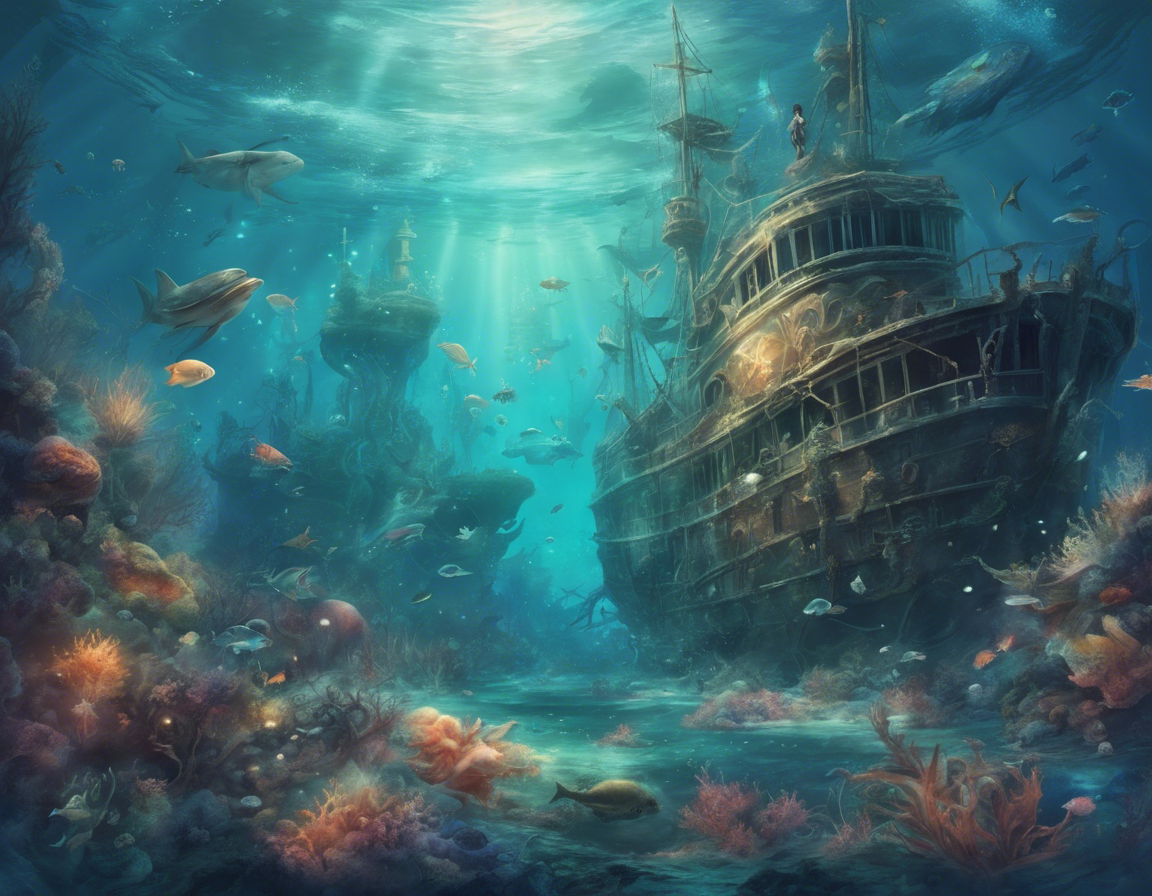 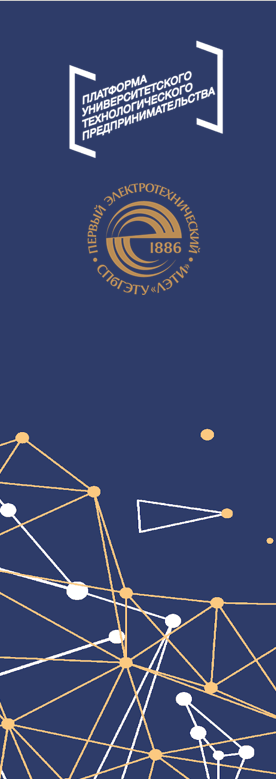 Контакты
Спасибо за внимание!
Телефон 
Эл.почта
Соц.сети https://t.me/kishkoder
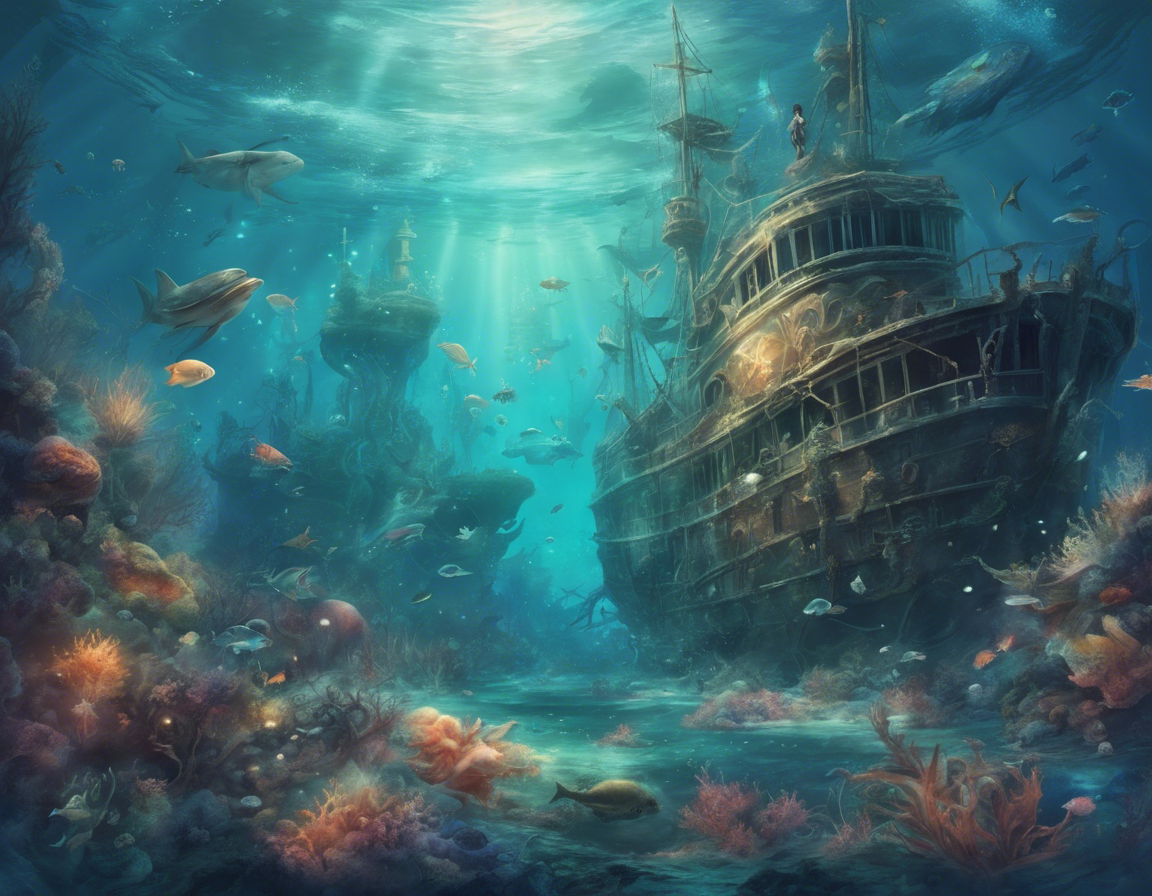 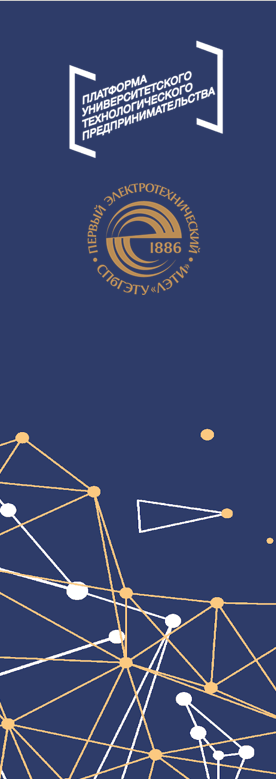 Финансовые показатели
2 Объем финансового обеспечения достаточно указать для первого этапа - дойти до MVP 
Предполагаемая структура уставного капитала компании (в рамках стартап-проекта)
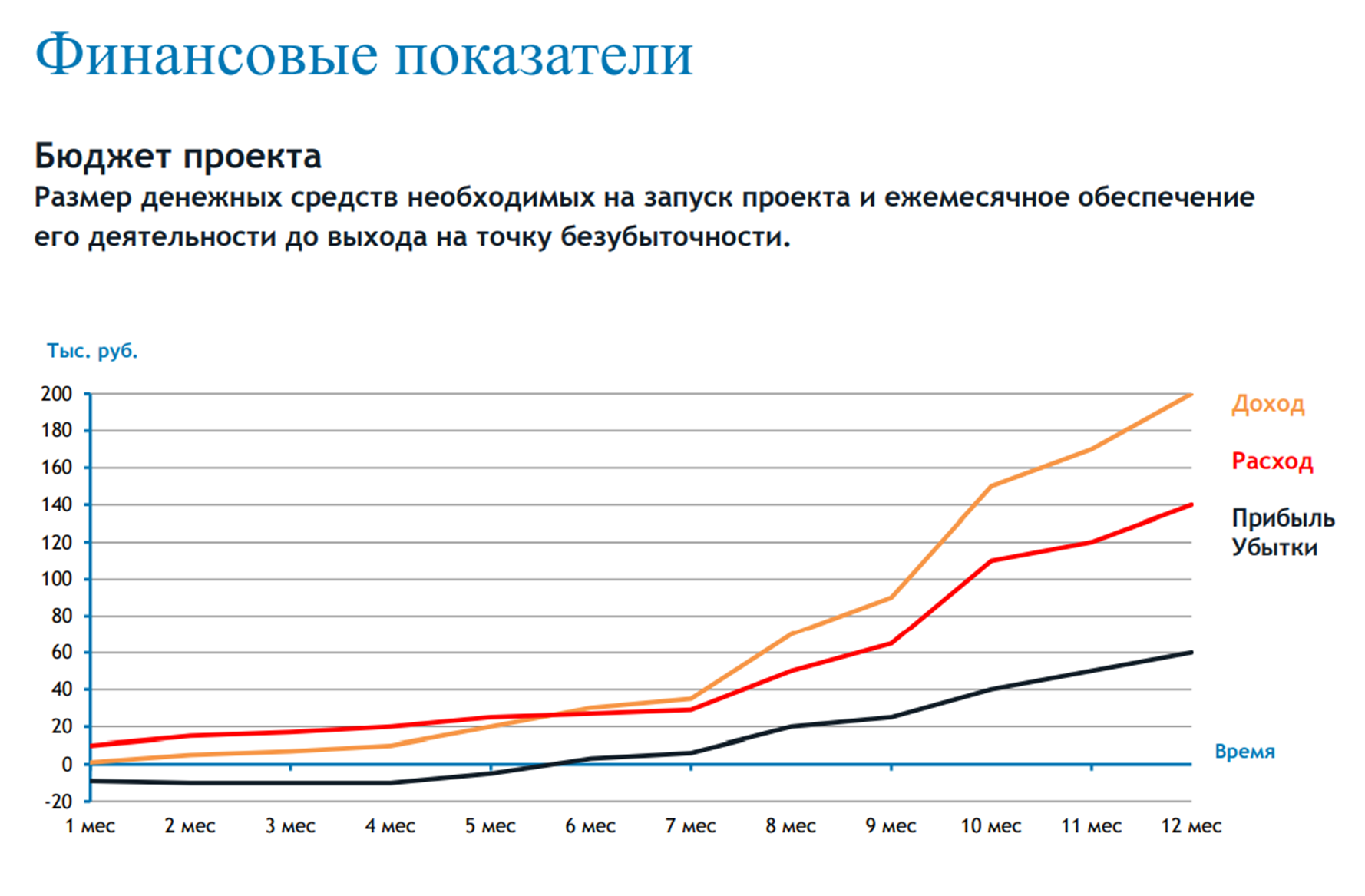 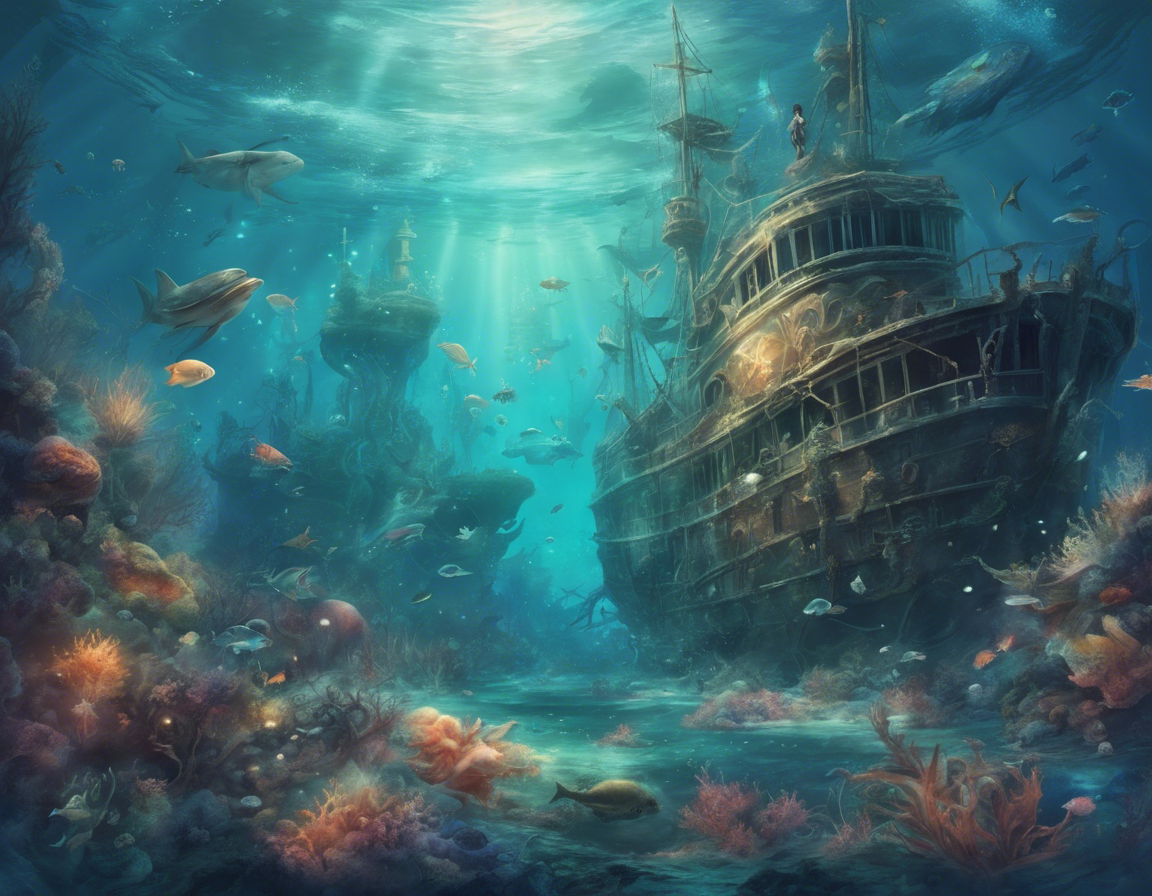 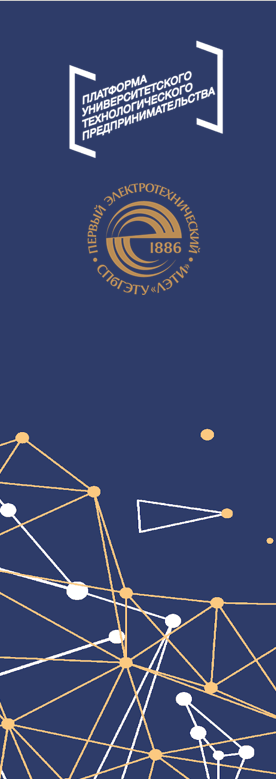 Текущий статус проекта, дорожная карта проекта и призыв к действию
Планы развития, потребности и предложение для того, кому вы адресуете презентацию.
Календарный план стартап-проекта
2 Объем финансового обеспечения достаточно указать для первого этапа - дойти до MVP 
Предполагаемая структура уставного капитала компании (в рамках стартап-проекта)



что нужно на текущей стадии проекту
поддержка какого рода в каком объеме?
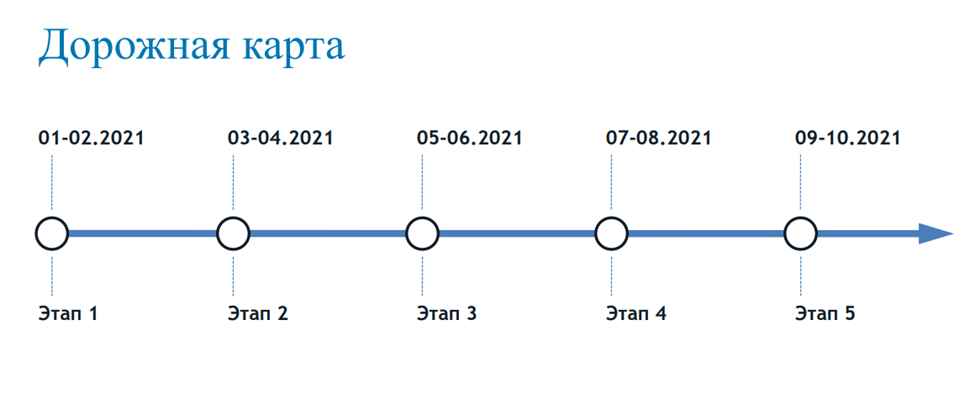 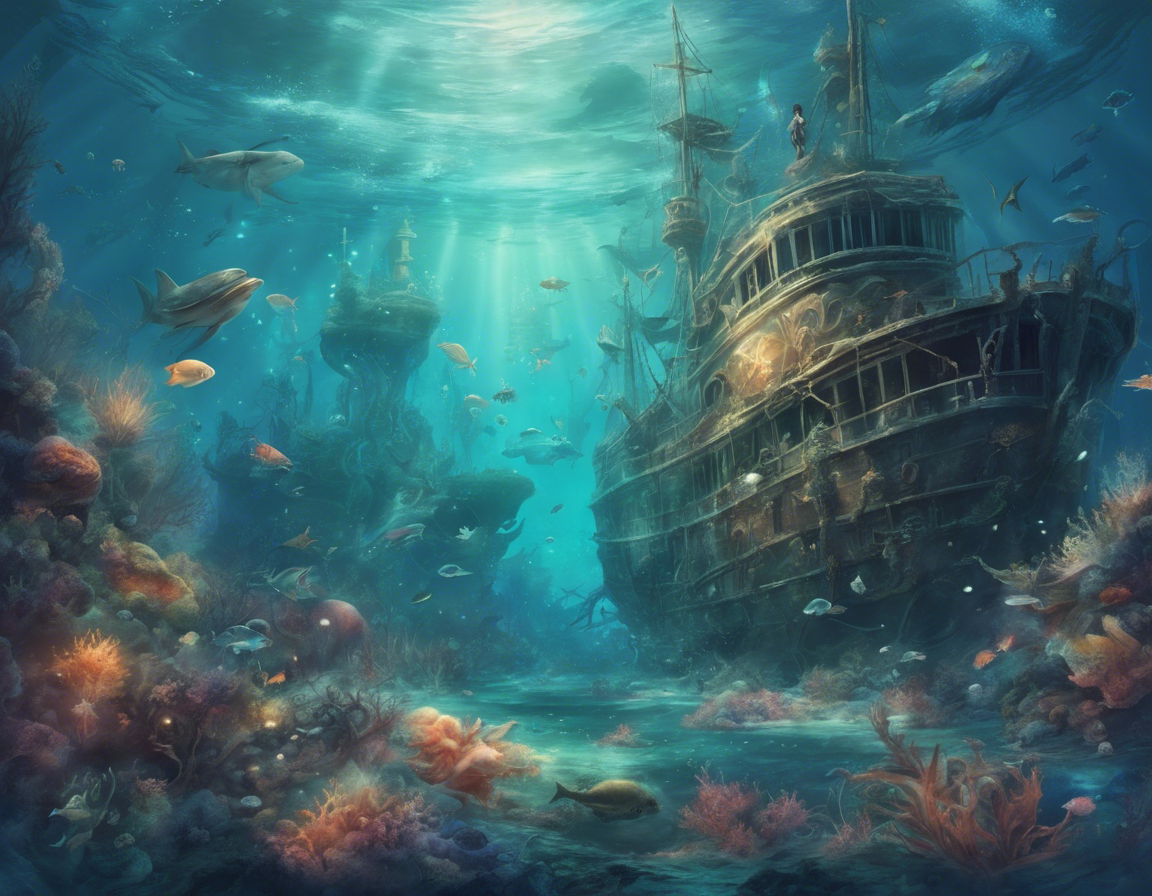 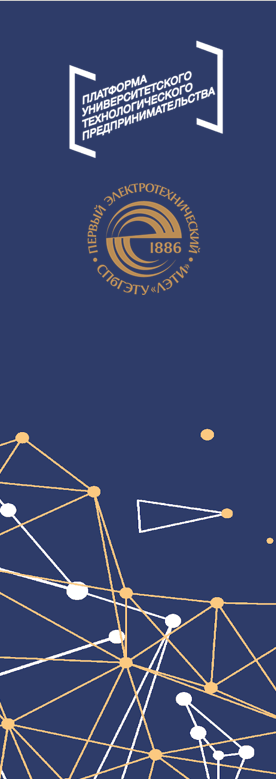 Приложение